Agenda
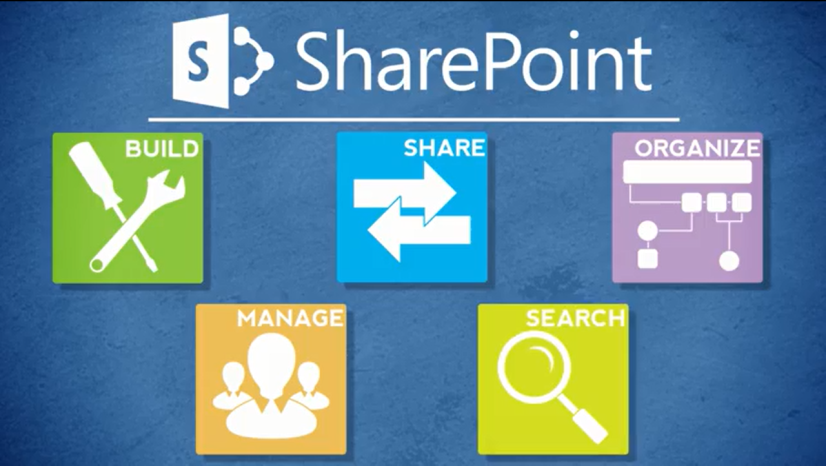 Overview
Review
Roles
Lists
Libraries
Columns
Views
Pages
Web Parts
Navigation
Office
Wrap-Up
220
About Navigation
You can modify the Quick Launch navigation
Add or remove a list or library using List Settings or Library Settings
Edit and sort navigation using Site Settings
221
Add or Remove a List or Library
Under List Settings or Library Settings, there’s an option to display the list or library on Quick Launch
Inside NCDOT: No restrictions
Connect NCDOT: Option may be available on team and project sites
222
Edit and Sort Quick Launch Navigation
Under Site Settings, there are options to change Navigation Settings on Quick Launch
Inside NCDOT: Add, edit, rearrange and delete links and headings
Connect NCDOT: Add, edit, rearrange and delete links on team and project sites
223
Let’s Learn How to…
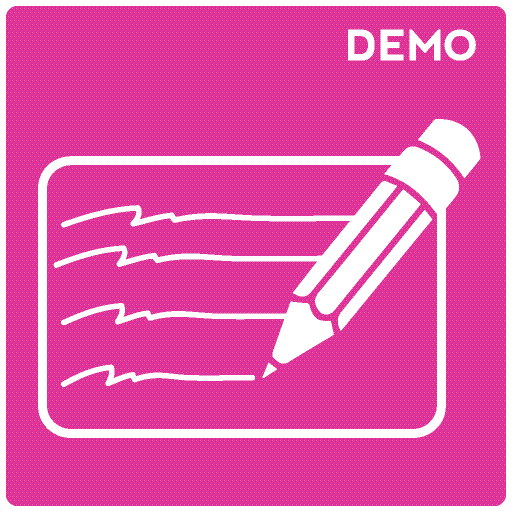 Add or remove list or library in Quick Launch
Add heading or link in Quick Launch
Edit, move or delete heading or link in Quick Launch
224
Add/Remove List/Library
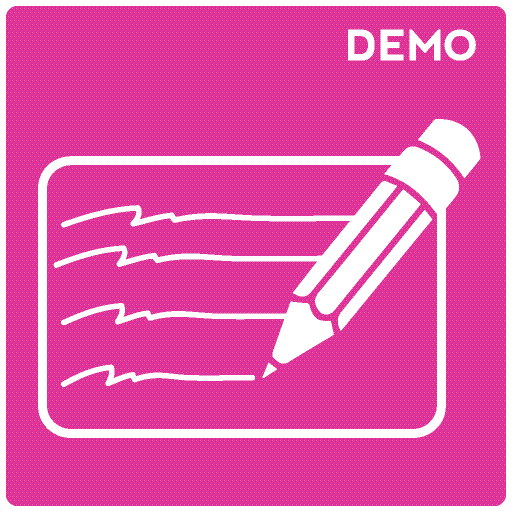 LIST or LIBRARY tab > List or Library Settings > List name, description and navigation
Yes to add or No to remove
Save
225
Add Heading or Link
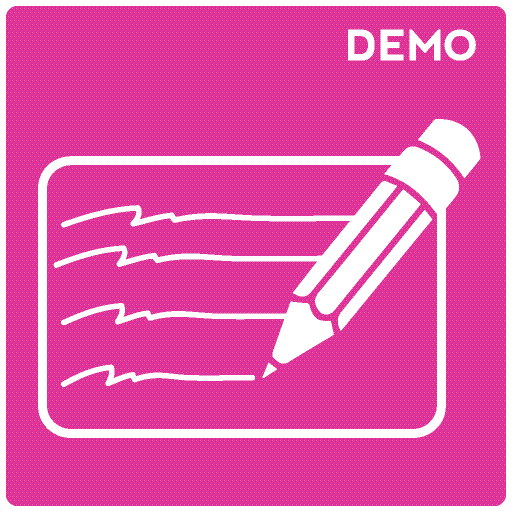 Settings gear > Site settings > Navigation
Sort manually for Structural Navigation: Sorting
In Structural Navigation: Editing and Sorting, select heading to position insert point
Enter title
Enter URL – or – browse to and Insert URL
OK > OK
226
Edit, Move or Delete Heading or Link
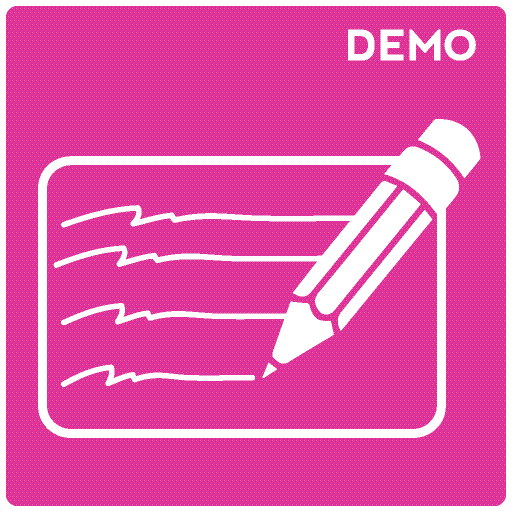 Settings gear > Site settings > Navigation
Sort manually for Structural Navigation: Sorting
In Structural Navigation: Editing and Sorting, select heading or link
To edit: Edit > Make changes > OK > OK
To move: Move Up or Move Down > OK > OK
To delete: Delete > OK
227
When Do Changes Go Live?
Inside 
Immediately after pages are published
Connect team/project sites
Immediately after pages are published
Unauthenticated (public) area of Connect
Changes are made on a staging server and are copied to a production server at :42 after the hour
There may be review or  approval processes in your area
228
Exercise 7: Navigation
Go to the Designer Class home page
Click Exercises for the links you’ll need
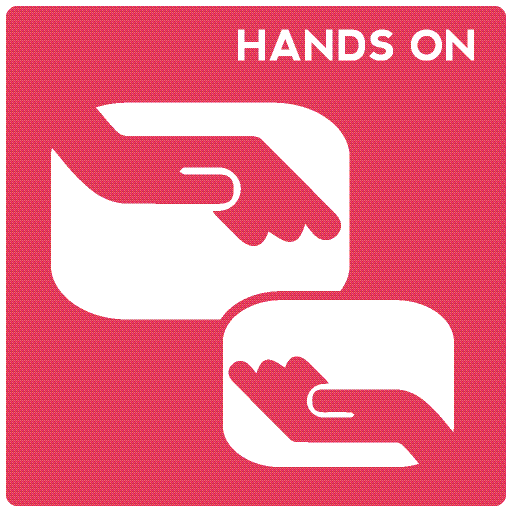 229